MCD Tissues 7BCT L13Muscle
Dr Sohag Saleh
Learning objectives
Understand the ultrastructure of skeletal muscle and general functional characteristics
Understand the process of excitation-contraction coupling in skeletal muscle
Be able to name all the major structural features of a sarcomere
Understand the ‘sliding filament’ theory of muscle contraction
Understand the basics of cardiac muscle and how it differs from skeletal muscle
Be aware of the characteristics that distinguish smooth muscle from striated muscle
Lecture structure
Skeletal muscle
Function
Microscopic structure
Excitation contraction coupling
The sarcomere
Sliding filament theory
Cardiac muscle
Function & structure
Excitation contraction coupling
Smooth muscle
Function & structure
Excitation contraction coupling
Skeletal muscle: function
Skeletal muscle
Is attached to the bone and produces movement of the body relative to the external environment
Antagonist muscle pairs consist of a flexor (e.g. bicep) and an extensor (e.g. quadricep)
Isometric contraction: tension develops but the muscle does not change length 
Isotonic contraction: the muscle changes length while the tension remains the same 
Concentric: shortening
Eccentric: lengthening
Quadricep
Tendon
Humerus
Bicep
Bicep
Quadricep
Skeletal muscle: structure
Skeletal muscle consists of a bundle of muscle cells known as myofibres
A myofibre is large, has a cylindrical shape, is multinucleate and is packed with myofibrils
Myofibre bundles
TRANSVERSE SECTION
Myofibrils have light and dark bands giving them a ‘striated’ appearance
A-band: Dark bands that are intersected by a darker region known as the H-zone
I-band: Light bands that are intersected by a dark line known as the Z-line (Z-disc)
Sarcomere: the functional unit of muscle that lies between two Z-lines
Z-line: made up of α-actinin and CapZ
Bicep
Nuclei
Myofibres
LONGITUDINAL SECTION
Myofibril
Blood vessel
Quadricep
Nerve
Connective tissue
Myofibril
SARCOMERE
H-ZONE
I-BAND
A-BAND
Z-LINE
Excitation-contraction coupling
The cell membrane of a myofibre bundle has invaginations, known as T-tubules, which contact to the extracellular fluid
Each myofibre also has an extensive network of Ca2+-containing sarcoplasmic reticulum (SR) surrounding each myofibril

Excitation-contraction (E-C) coupling 
The action potential propagates along the myofibril membrane (sarcolemma) and the T-tubules
Depolarisation activates dihydropyridine  receptors (DHPR) causing a conformational change in the channel protein
This conformational change is transmitted to ryanodine receptors (RyR) on the SR, resulting in their opening and Ca2+ release from intracellular stores 
Thus depolarisation leads to an increase in intracellular Ca2+
EXTRACELLULAR















INTRACELLULAR
T-tubule
T-tubule
Sarcolemma
RyR
Ca2+
SR
SR
Ca2+
DHPR
Ca2+
Ca2+
Ca2+
Ca2+
Ca2+
Ca2+
Ca2+
Ca2+
Ca2+
Ca2+
Ca2+
Ca2+
Ca2+
Ca2+
Ca2+
Summary slide 1
Skeletal muscle
Function
Interaction with external environment. Force generation, isometric & isotonic contraction
Microscopic structure
Myofibres: long, multinucleate cells, T-tubules, extensive SR
Myofibrils: A-band, I-band, Z-line, H-zone 

Excitation contraction coupling
AP propagates along T-tubules change in conformation of DHPR RyR opening  Ca2+ efflux from SR into cytoplasm

The sarcomere
Sliding filament theory
Cardiac muscle
Function & structure
Excitation contraction coupling
Smooth muscle
Function & structure
Excitation contraction coupling
The sarcomere
I-BAND
A-BAND
H-ZONE
Z-LINE
SARCOMERE
Z-line
Defines the lateral boundaries of a sarcomere 
Actin
A polymeric thin filament protein that is composed of two twisted -helices and displays polarity
Myosin
Thick filaments that are the ‘motor proteins’ of the sarcomere. 
Contain numerous ‘globular heads’ that interact with the actin filaments
Titin
Very large ‘spring-like’ filaments connecting the myosin to the Z-line
Nebulin
Large filaments associated with actin
Tropomyosin
An elongated accessory protein that binds to actin
CapZ and Tropomodulin are associated with the +ve and –ve ends of actin, respectively
Myofibril
SARCOMERE
Actin filament
Myosin
Titin
Myosin heads
Tropomodulin
CapZ
Nebulin
Titin
Tropomyosin
Z-line
Z-line
E-C coupling & the sarcomere
Sarcomere
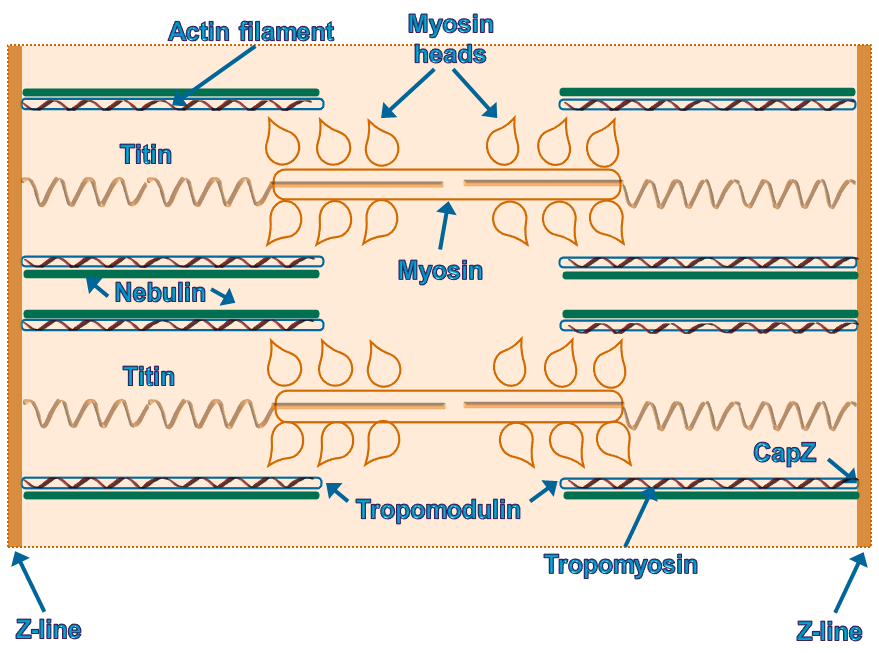 EXTRACELLULAR














INTRACELLULAR



	SARCOMERE
Troponin
Ca2+
Ca2+
Ca2+
T-tubule
Ca2+
Ca2+
Ca2+
Ca2+
Sarcolemma
Ca2+
Tropomyosin
Ca2+
Ca2+
Ca2+
Ca2+
Ca2+
Ca2+
RyR
SR
Ca2+
Ca2+
Ca2+
The sliding filament theory
The sliding filament theory
In the presence of Ca2+, there is a slight movement of the troponin molecule from the tropomyosin chain
This movement exposes a myosin binding site on the surface of the tropomyosin chain
The ‘charged’ myosin heads bind to the tropomyosin on the actin filament
This binding and subsequent discharge of ADP causes the myosin head to pivot (the ‘power stroke’), pulling actin filament towards the centre of the sarcomere
Binding of ATP then releases the myosin head from the actin filament 
Hydrolysis of the ATP molecule provides the energy to ‘recharge’ the myosin head
Ca2+
Ca2+
Ca2+
Ca2+
Ca2+
Ca2+
Ca2+
Ca2+
Myosin head
Ca2+
Ca2+
ATP
ADP
Excitation-contraction coupling
Excitation
An action potential (AP) propagates along the muscle membrane and through the T-tubule system of the myofibres
Dihydropyridine receptors located on the T-tubule membrane are activated by the AP and bring about the opening of ryanodine receptors (RyRs)
The RyRs are located on the membrane of the sarcoplasmic reticulum (SR) and opening allows Ca2+ efflux from the SR into the myofibre
Contraction
The rise in Ca2+ within the myofibre initiates contraction
At the sub-cellular level the Ca2+ binds to troponin located on the actin fibres
Ca2+ binding to troponin allows the myosin heads to bind to tropomysin (also bound to the filaments)
ADP phosphorylation and dephosphorylation subsequently allows the myosin heads to pivot and pull the actin filaments towards the centre of the sarcomere
This sliding of actin along myosin is known as the sliding filament theory
IN ISOMETRIC CONTRACTION THERE IS NO MUSCLE SHORTENING, HOW DOES THIS FIT IN WITH THE SLIDING FILAMENT THEORY?
Tension- load relationship
Isotonic contraction
Muscle tension greater than the force exerted by the load
Muscle contracts, fibres shortens
Energy expenditure (ATP) during the ‘recharging’ of myosin heads
TENSION
LOAD
Isometric contraction
Muscle tension equal to the force exerted by the load
Muscle does not contract but myosin heads reattach to the same point on the actin filament
TENSION
LOAD
Practice SBAs
Which one of the following  proteins is a spring like filament connecting myosin to the Z-line? 
Tropomyosin
Tropomodulin
Titin
Nebulin
CapZ

In the sliding filament model of muscle contraction what causes the myosin head to pivot and bring about the ‘power stroke’ 
Ca2+ binding to troponin
ADP dissociating from the myosin head
ATP binding to the myosin head
Hydrolysis of the bound ATP molecule
Movement of the tropomyosin chain
Summary slide 2
Skeletal muscle
Function
Interaction with external environment. Force generation, isometric & isotonic contraction
Microscopic structure
Myofibres: long, multinucleate cells, T-tubules, extensive SR
Myofibrils: A-band, I-band, Z-line, H-zone 

Excitation contraction coupling
AP propagates along T-tubules change in conformation of DHPR RyR opening  Ca2+ efflux from SR into cytoplasm

The sarcomere
Z-line defining boundaries. Actin (thin filaments) associated with nebulin, tropomyosin, tropomodulin & CapZ

Sliding filament theory
Ca2+ allows myosin head to bind to actin ADP removal allows head to pivot ATP mediates dissociation of myosin head from actin filament
Cardiac muscle
Function & structure
Excitation contraction coupling
Smooth muscle
Function & structure
Excitation contraction coupling
Cardiac muscle: background
Intercalated disk
Cardiac muscle
The walls of the heart (myocardium) are primarily made up cardiac muscle
The cardiomyocytes are also striated muscle. 
Individual cardiomyocytes are connected to each other at specialised regions known as intercalated disks
At these disks numerous gap junctions allow action potentials to spread rapidly from cell to cell.
The contractile units of cardiomyocytes are also sarcomeres and the mechanism of contraction is the same as skeletal muscle.
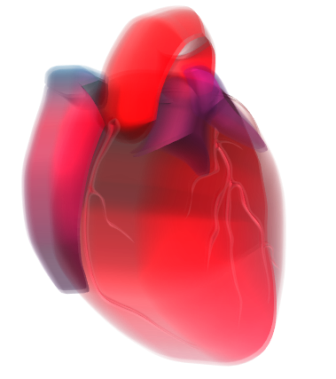 Nucleus
Sarcomere
Desmosomes
Gap junctions
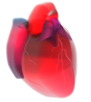 Intercalated disk
Cardiomyocyte
Cardiac muscle: E-C coupling
Excitation-contraction coupling
The action potential propagates along the cardiomyocyte membrane and the T-tubules
Depolarisation opens voltage-gated Ca2+ channels (VGCCs) allowing Ca2+ influx
Within the cardiomyocyte the Ca2+ has three main effects:
Causes further depolarisation
Initiates contraction by binding to troponin
Causes Ca2+ induced Ca2+ release (CICR) by binding to ryanodine receptors (RyR) on the SR.
Thus depolarisation leads to increased intracellular Ca2+ and muscle contraction
EXTRACELLULAR





















INTRACELLULAR
Ca2+
Ca2+
Ca2+
Ca2+
Ca2+
Ca2+
Ca2+
Ca2+
T-tubule
Ca2+
Ca2+
Cardiomyocyte membrane
Ca2+
Ca2+
Ca2+
Ca2+
Ca2+
Ca2+
Ca2+
Ca2+
RyR
Ca2+
SR
Ca2+
VGCC
Ca2+
Ca2+
Smooth muscle: background
Blood vessel
Smooth muscle
Found within the walls of blood vessels, the gastrointestinal tract, the trachea and other hollow organs.
Do not contain a regular arrangement of actin and myosin filaments.
Voltage-gated Na+ channels not usually found on smooth muscle
An action potential is entirely dependent on Ca2+ entry.
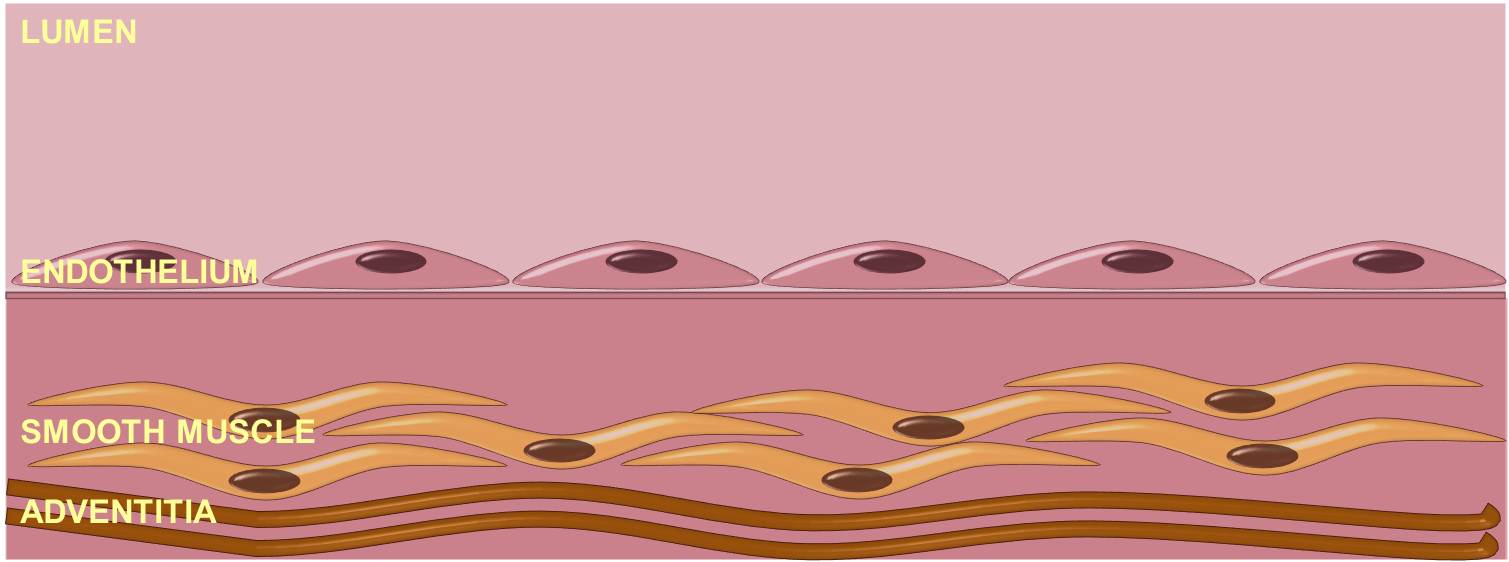 Smooth muscle: E-C coupling
Excitation-contraction coupling
Depolarisation activates VGCCs 
Ca2+ enters the cell and binds to calmodulin (CaM) forming a complex
This Ca2+-CaM complex activates myosin light chain kinase (MLCK) 
MLCK phosphorylates the myosin light chains allowing them to form cross-bridges with the actin filaments
This results in smooth muscle contraction
EXTRACELLULAR
















INTRACELLULAR
Ca2+
Ca2+
Ca2+
CaM
CaM
Myosin Light Chain
Actin
MLCK
MLCK
Practice SBAs
Which one of the following  receptors is activated by calcium in cardiac muscle? 
Ryanodine receptor
Voltage-gated calcium channel
Dihydropyridine receptor
Voltage-gated sodium channel
IP3 receptor

In smooth muscle, which activated enzyme initiates the formation of actin and myosin cross-bridges?
Calmodulin
Myosin light chain kinase
Myosin light chain phosphatase
Troponin
Tropomyosin
Summary slide
Skeletal muscle
Function
Interaction with external environment. Force generation, isometric & isotonic contraction
Microscopic structure
Myofibres: long, multinucleate cells, T-tubules, extensive SR
Myofibrils: A-band, I-band, Z-line, H-zone 

Excitation-contraction (E-C) coupling
AP propagates along T-tubules change in conformation of DHPR RyR opening  Ca2+ efflux from SR into cytoplasm

The sarcomere
Z-line defining boundaries. Actin (thin filaments) associated with nebulin, tropomyosin, tropomodulin & CapZ

Sliding filament theory
Ca2+ allows myosin head to bind to actin ADP removal allows head to pivot ATP mediates dissociation of myosin head from actin filament
Cardiac muscle
Function & structure
Pumps blood around the body. Cardiomyocytes connected at intercalated discs

E-C coupling
Ca2+ entry through VDCCs induces CICR and contraction
Smooth muscle
Function & structure
Spindle-shaped cells. Line hollow organs

E-C coupling
Ca2+ entry through VDCCs, binds to CaM and activates MLCK causing contraction
Learning objectives revisited
Understand the ultrastructure of skeletal muscle and general functional characteristics
Skeletal muscles connect the bones and antagonist muscle pairs consist of a flexor and an extensor.
They consist of a bundle of cylindrical, multinucleated myofibres. Further bundles of filaments (myofibrils) extend across the length of the cell. Myofibrils can also be further subdivided into alternating light and dark bands 

Understand the process of excitation-contraction coupling in skeletal muscle
An impulse causes a change in the membrane potential and the action potential propagates along the myofibril membrane (sarcolemma) and the T-tubules. The depolarisation activates dihydropyridine (DHP) receptors. The DHP receptors open ryanodine receptors (RyR) on the SR causing Ca2+ release from intracellular stores
Learning objectives revisited
Be able to name all the major structural features of a sarcomere
Actin: thin filaments associated with tropomyosin, troponin, nebulin, CapZ and tropomodulin
Myosin: thick filaments that contain numerous ‘globular heads’ and associated with Titin
 
Understand the ‘sliding filament’ theory of muscle contraction
In the presence of Ca2+, there is a slight movement of the troponin molecule from the tropomyosin chain. This movement exposes a myosin binding site allowing the ‘charged’ myosin heads bind. The binding and subsequent discharge of ADP causes the myosin head to pivot (the ‘power stroke’), pulling actin filament towards the centre of the sarcomere.
Binding of ATP then releases the myosin head and hydrolysis of the ATP provides the energy to ‘recharge’ the myosin head
Learning objectives revisited
Understand the basics of cardiac muscle and how it differs from skeletal muscle
Cardiomyocytes are connected to each other at specialised regions known as intercalated disks, containing numerous gap junctions.
Depolarisation activates voltage-gated Ca2+ channels (VGCCs) which allows the influx of Ca2+ . The Ca2+ binds to ryanodine receptors (RyR) on the SR, causing CICR
 
Be aware of the characteristics that distinguish smooth muscle from striated muscle
Irregular arrangement of actin and myosin filament; no VGSCs; contraction involves Ca2+ , CaM & MLCK